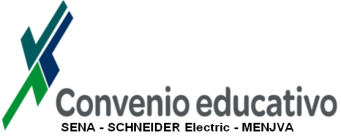 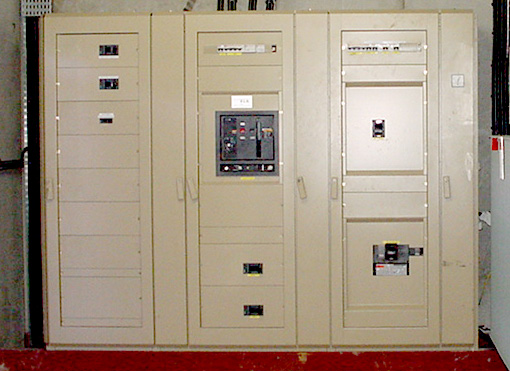 DISTRIBUCIÓN B.T
Instalaciones eléctricas
Selección del esquema de conexión a tierra

Guía de diseño instalaciones eléctricas según normas IEC - Cap. E página E17 a E25
1
SÍNTESIS ESQUEMAS DE CONEXIÓN A LA TIERRA
**** EXCELENTE     ***  BUENO     ** REGULAR     * MALO
2
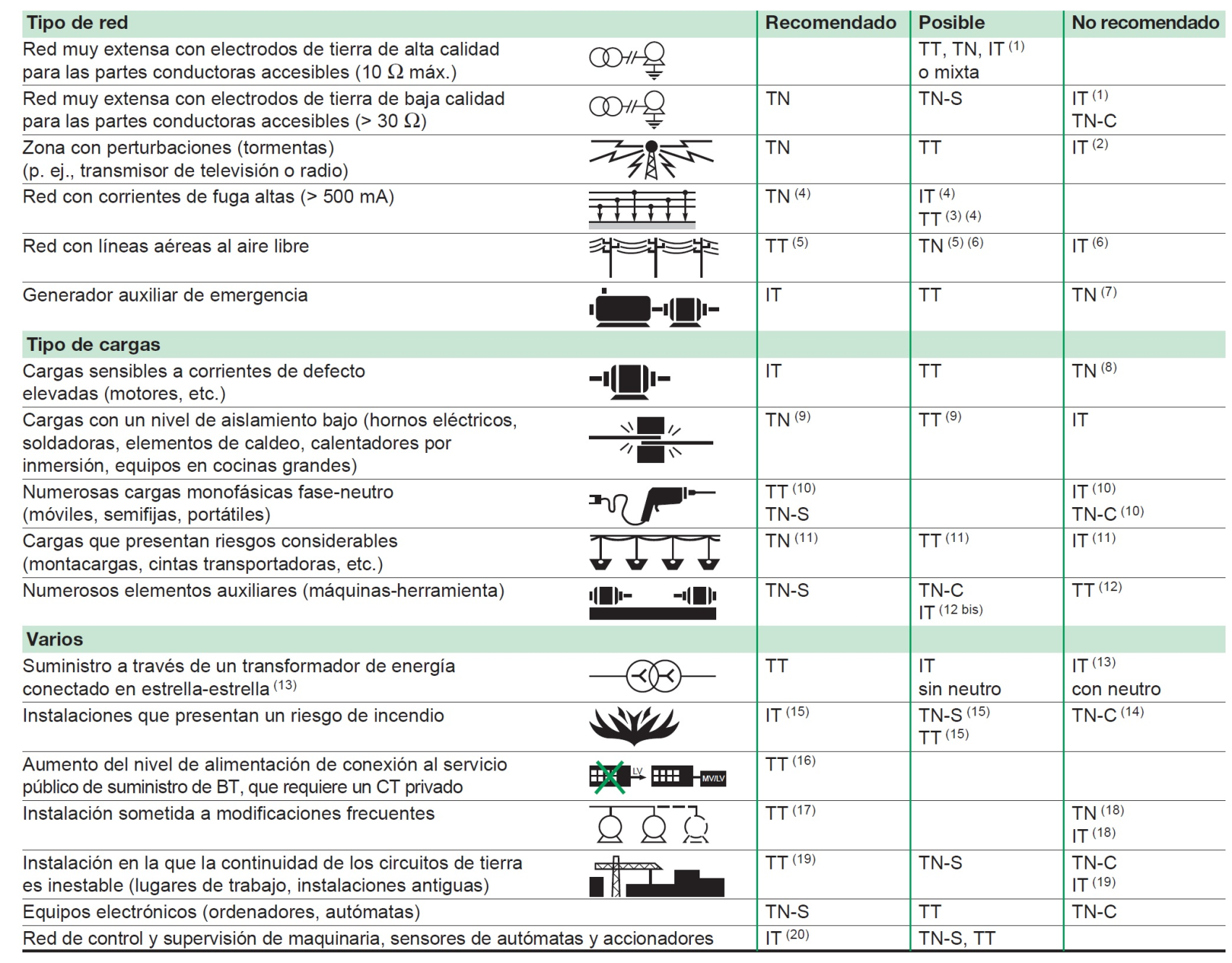 3